Wystawa Kaziukowa
Gimnazjum im. Juliusza Słowackiego w Bezdanach
Historia Kaziuków
Kaziuki to wydarzenie, którego historia sięga jeszcze początku XVII wieku i  jest to najstarszy  jarmark w  tej  części  Europy. Kaziuki to największe, najbardziej  huczne święto Wilna. Na cały weekend miasto zmienia się w  kolorowe, wesołe, pełne rozrywek, muzyki i straganów miejsce. Świętowanie rozpoczyna się 3 marca, w katedrze Wileńskiej. Głównym elementem Kaziuków jest jarmark, na którym można kupić pamiątki, skosztować litewskiej kuchni.
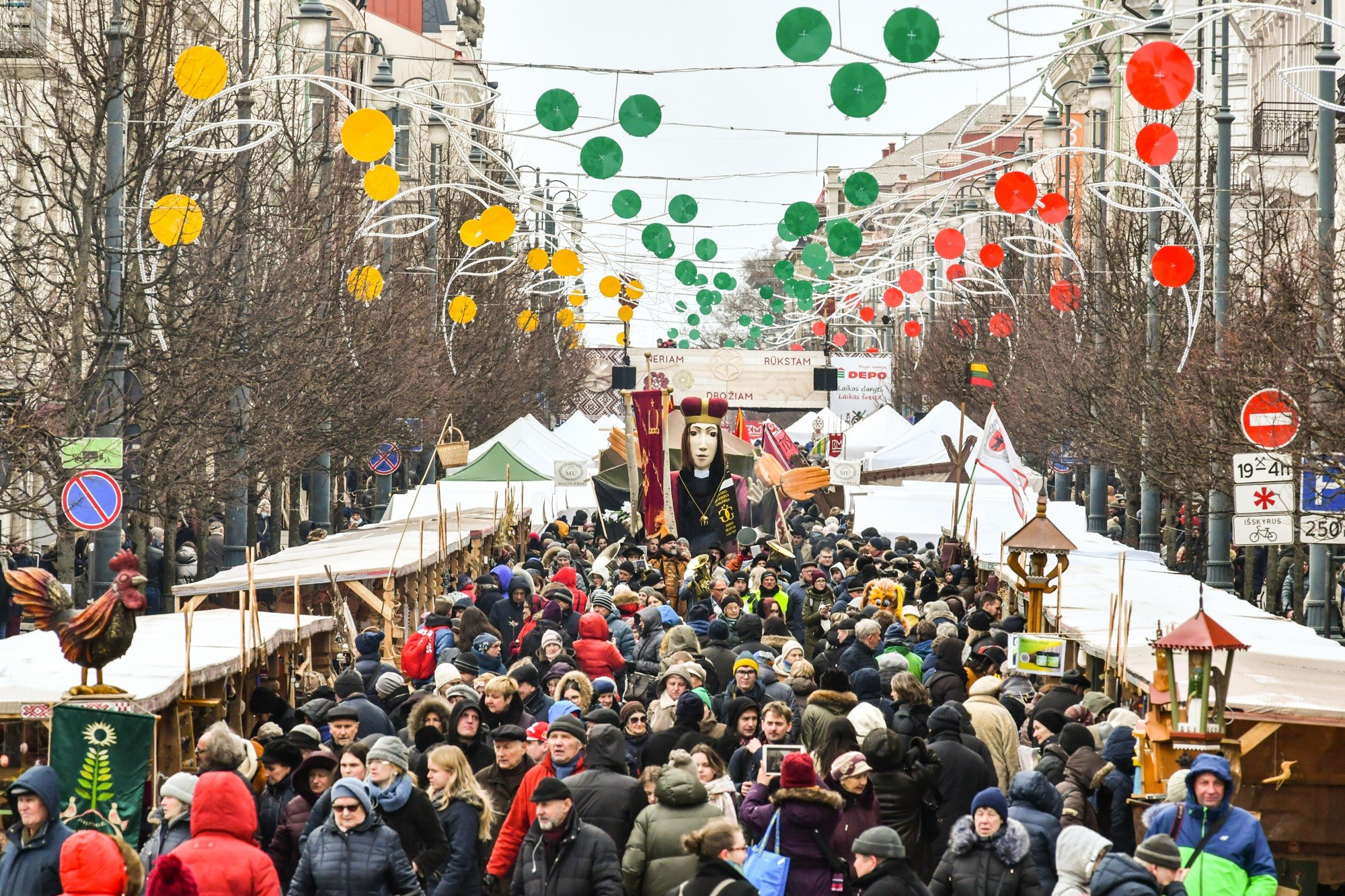 "Kaziuki, kaziuki, słodycze, blinki, pączki, koguciki na patyku hurtem i na sztuki!”
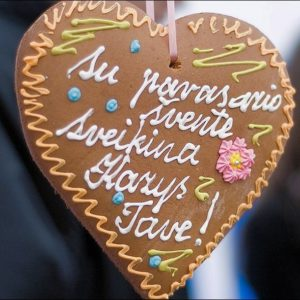 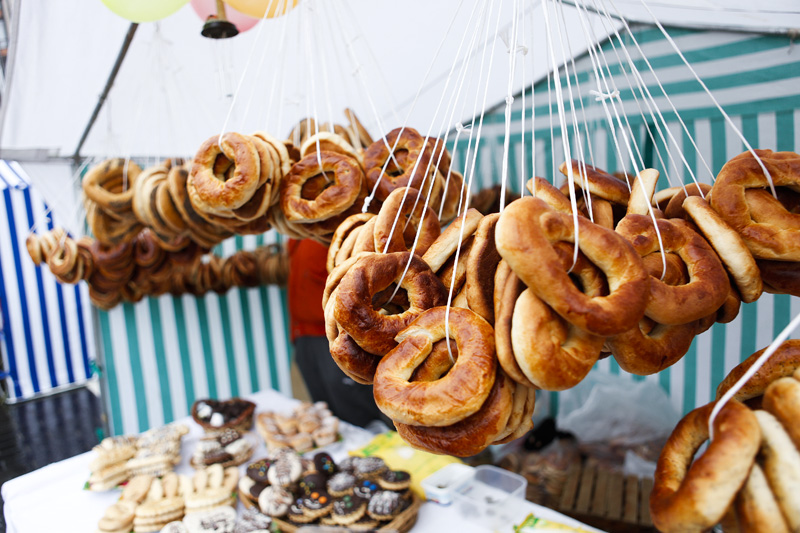 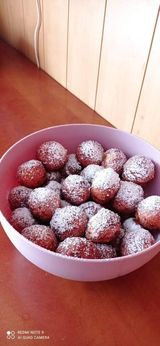 Potrawy, które przyszykowali uczniowie IG klasy
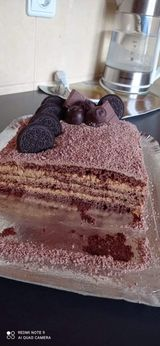 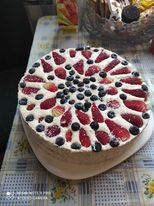 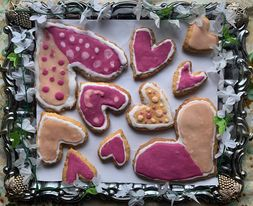 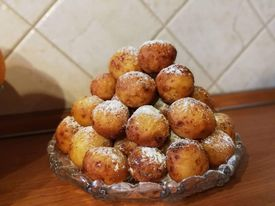 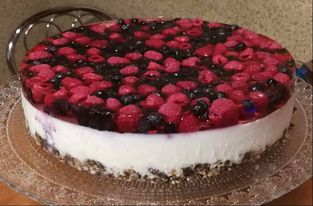 IG klasa
Upiększenia
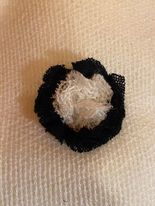 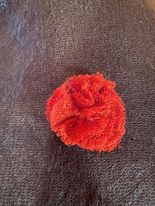 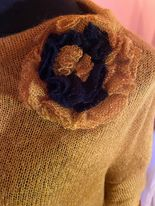 IG klasa
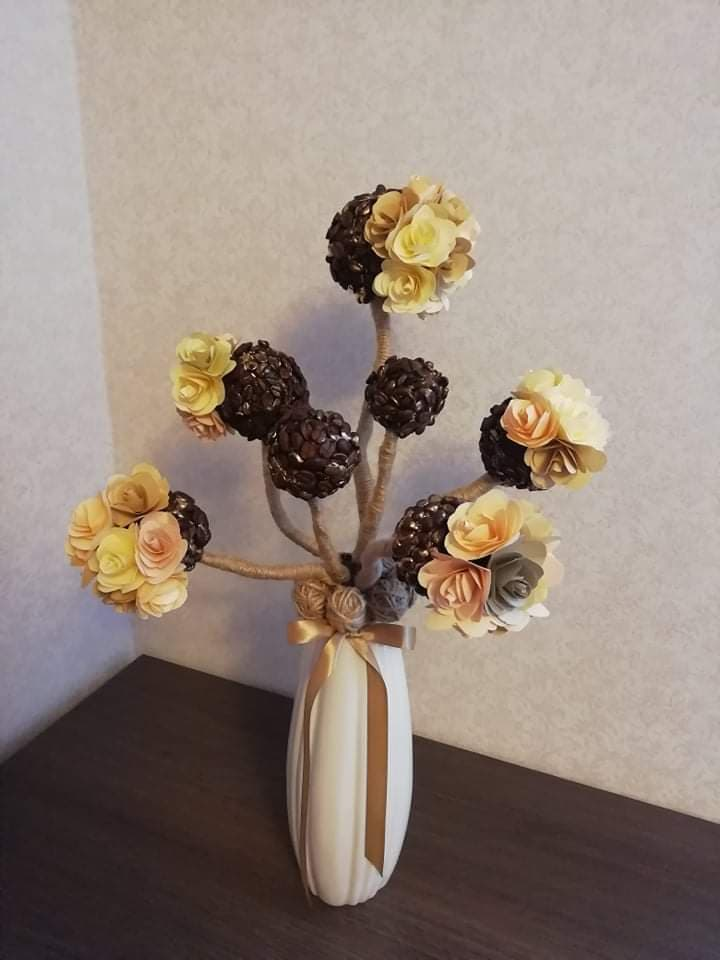 Dekoracja
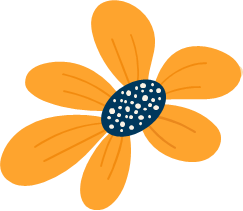 IG klasa
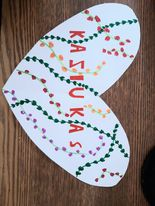 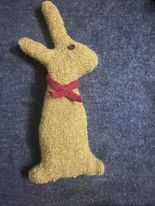 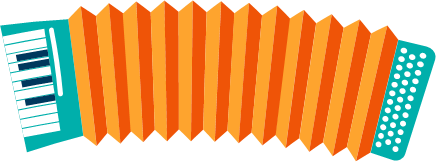 IG klasa
Na świętego Kazimierzawiosna z zimą się przymierza…
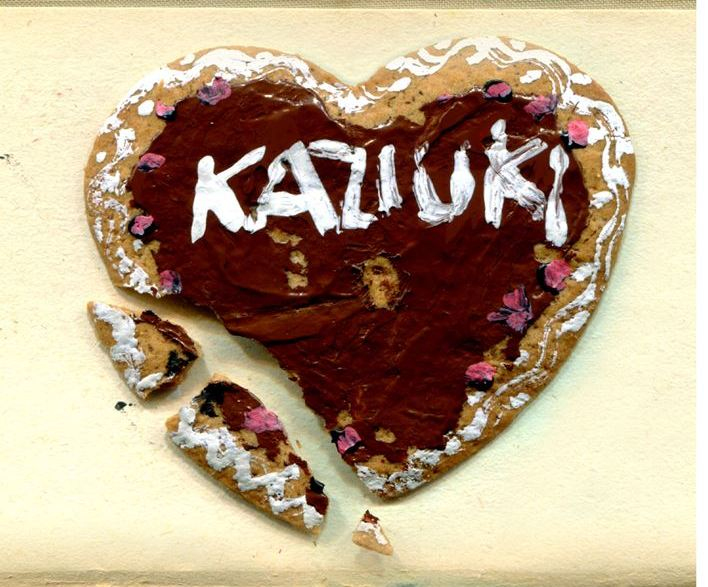